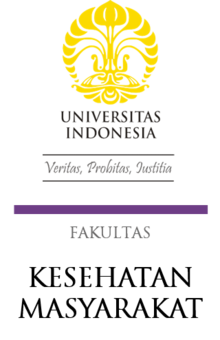 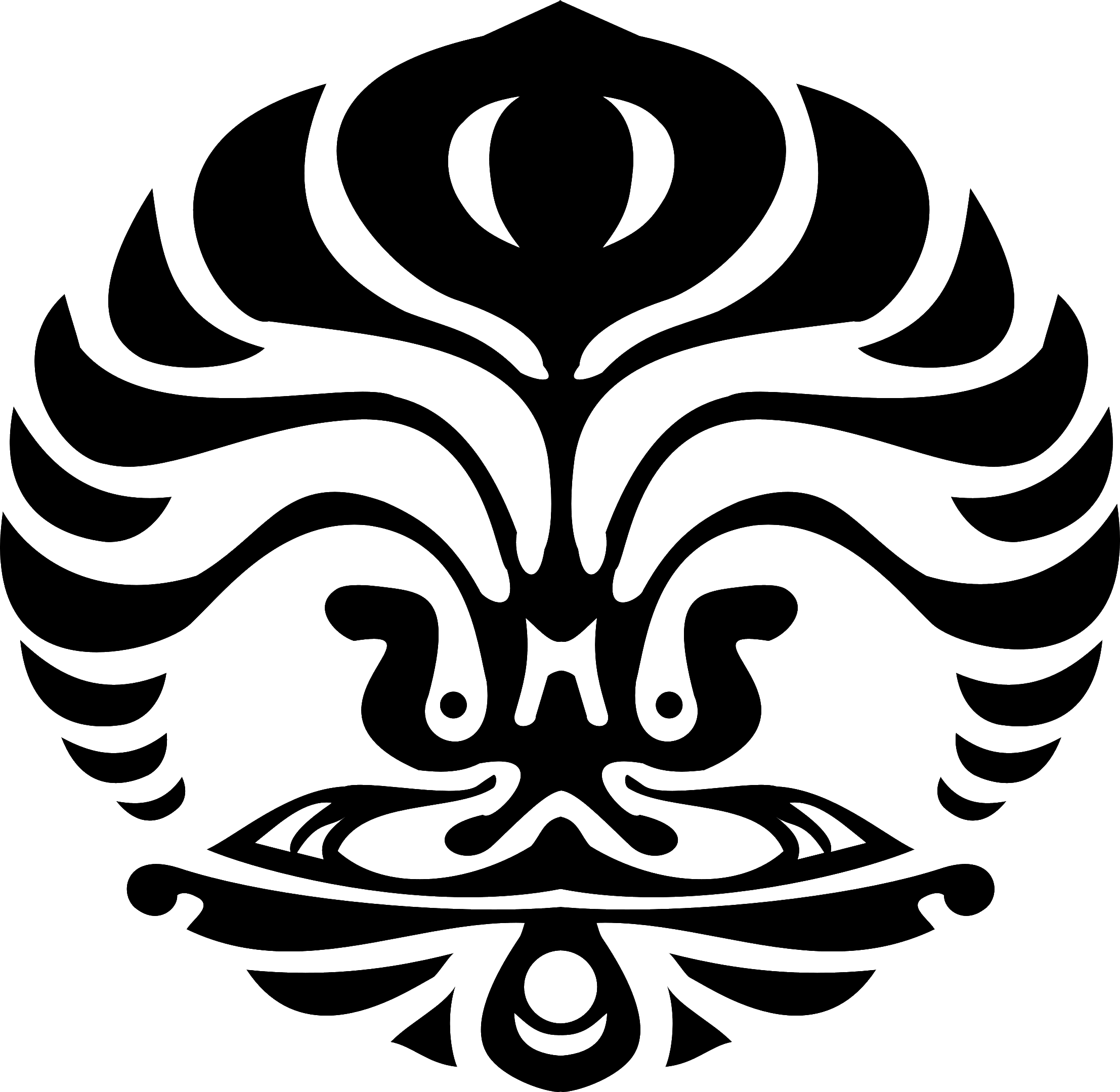 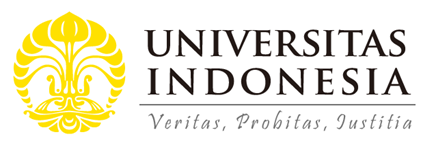 POSITIVE DEVIANCE APPROACH IN NUTRITION11th  session
Problem Tree and Questionnaire
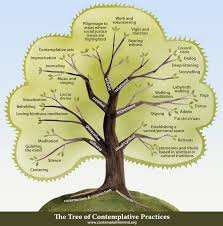 Diah M. Utari
Department of Public Health Nutrition
Faculty of Public Health
Universitas Indonesia
http://clipart-library.com/discussion-cliparts.html
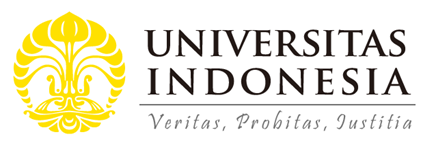 STUDY OBJECTIVES
02
01
Problem tree
Questionnaire
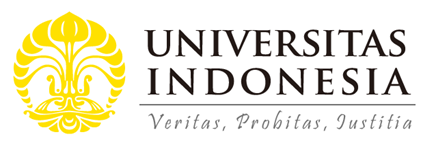 Problem tree
Problem trees are created to help find solutions by mapping cause and effect around the problem in a similar way to Mind maps, but with a lot more structure
01
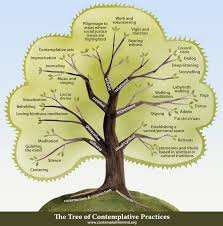 The advantage of create a problem tree
The problem can be broken.  This enables a clearer prioritisation of factors and helps focus objectives to create a question 
The problem tree analysis  be able to helps build a shared sense of understanding, purpose and action.
http://clipart-library.com/discussion-cliparts.html
https://www.odi.org/publications/5258-planning-tools-problem-tree-analysis
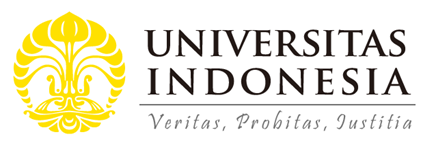 Example of a problem tree
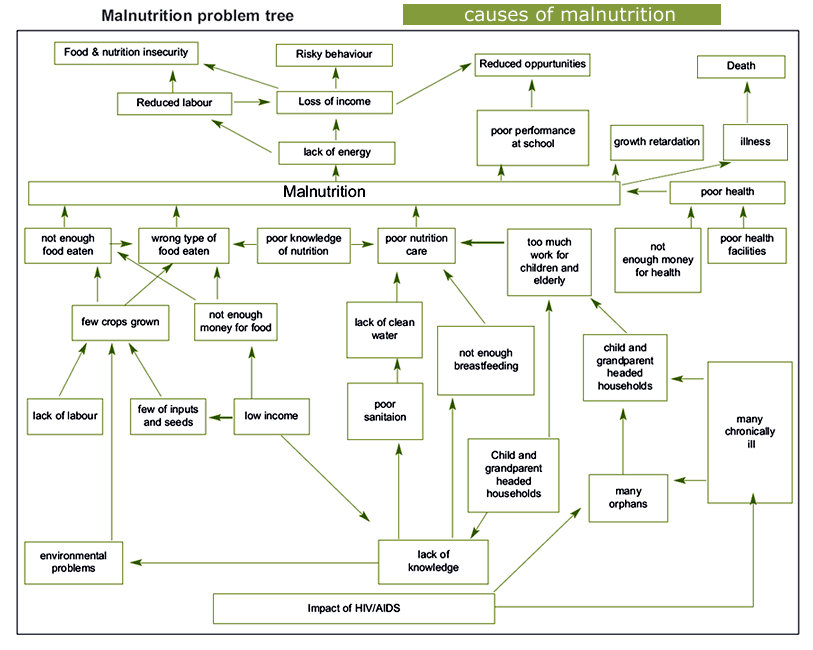 http://motherchildnutrition.org/info/malnutrition-problem-tree.html
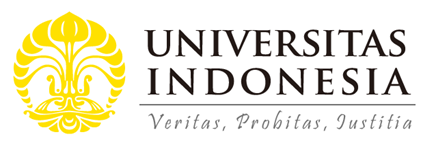 Example of a problem tree
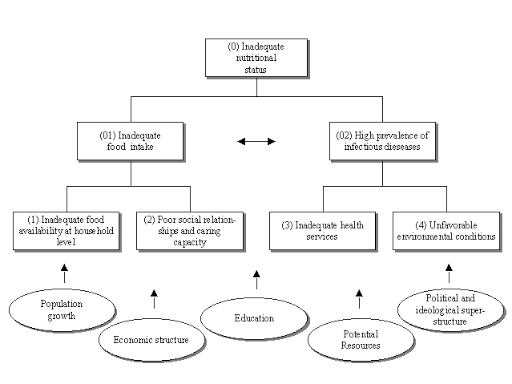 http://www.nutrisurvey.de/baseline/part_32.htm
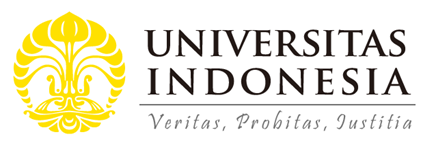 Questionnaire
02
Base on Problem Tree

Consumption
Hygiene
Health
Caring
Questionnaire
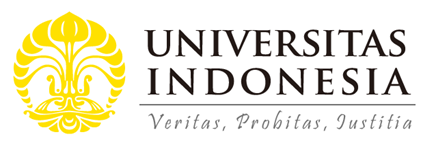 Open questions
Who, where, when, how many times
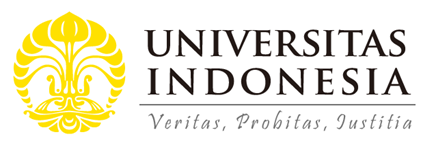 Discussioncreate a questions for 
malnutrition problems
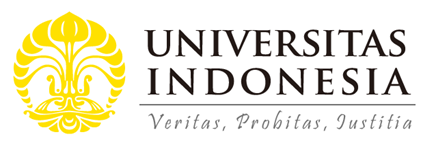 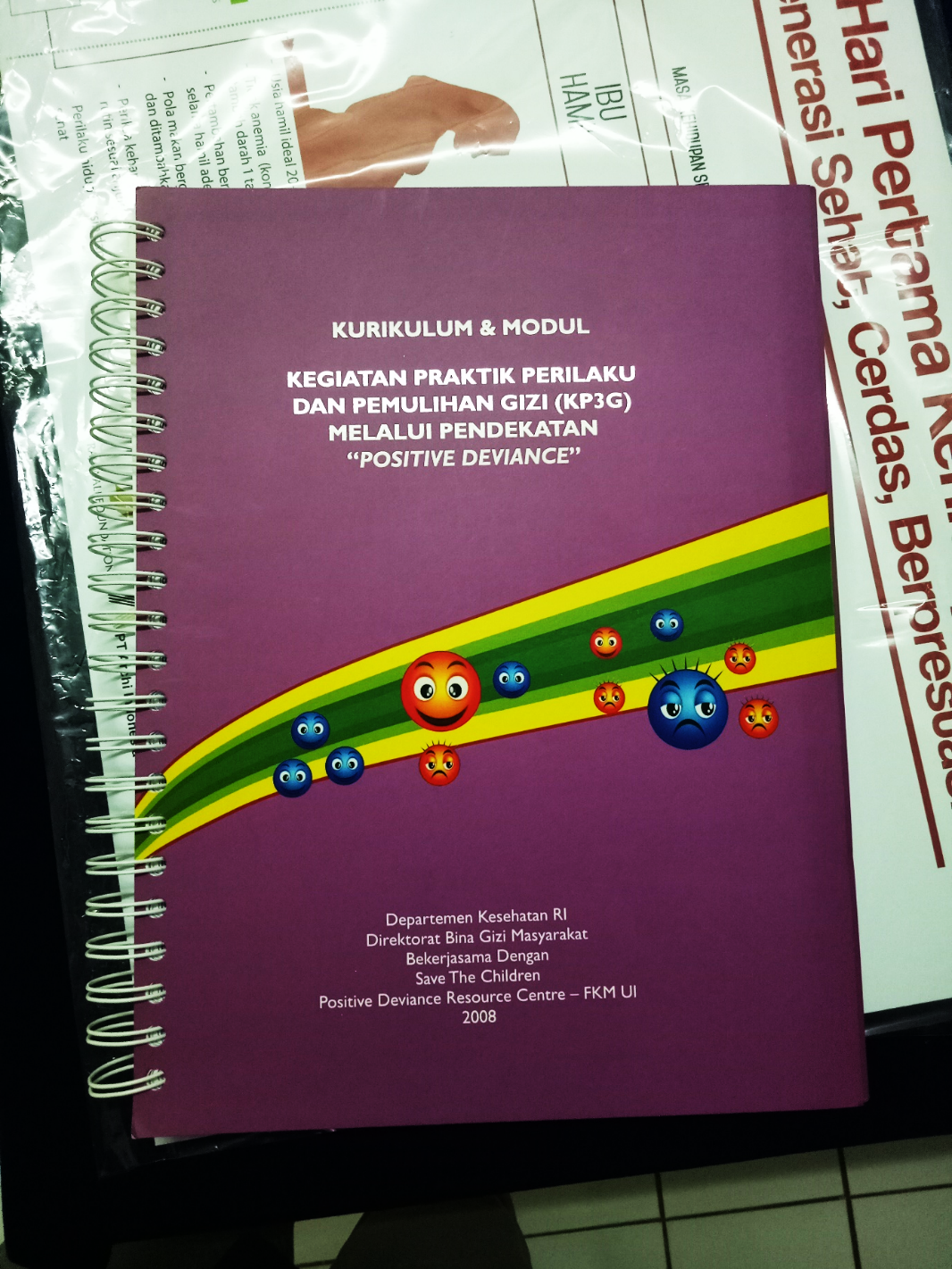 Reference
Kurikulum dan Modul
Kegiatan Praktik Perilaku dan Pemulihan Gizi Melalui Pendekatan Positive Deviance
VIDEO BANTUAN DANA MATA KULIAH MOOCs DPASDP UI 2020

Copyright @ Universitas Indonesia 2020

Produksi S1 Gizi, FKM UI